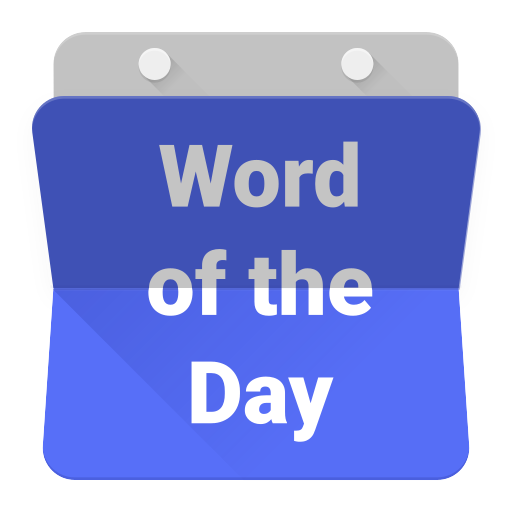 cin-cin
cin-cin
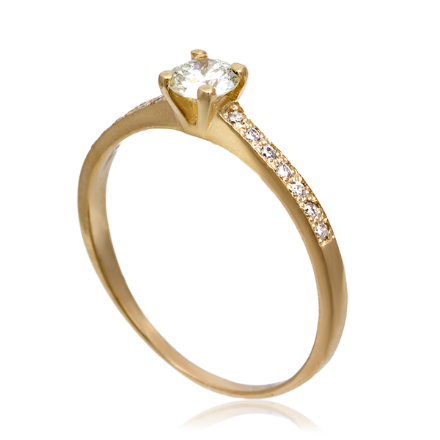 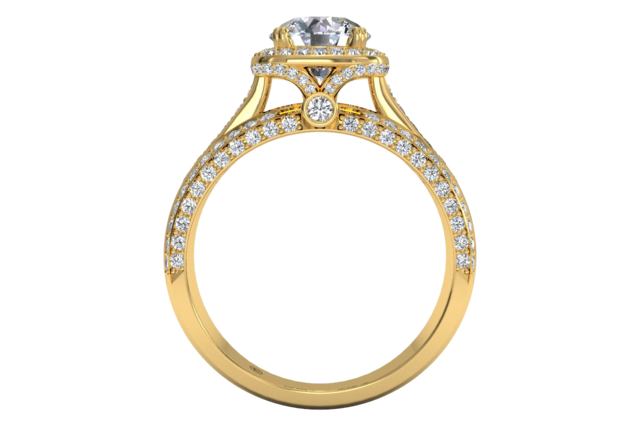 The Indonesian noun “cin-cin”, pronounced “chin-chin”,  is not a double chin as suggested by the picture on the previous slide. 
 A “cin-cin” is a “ring” that one wears on the finger.
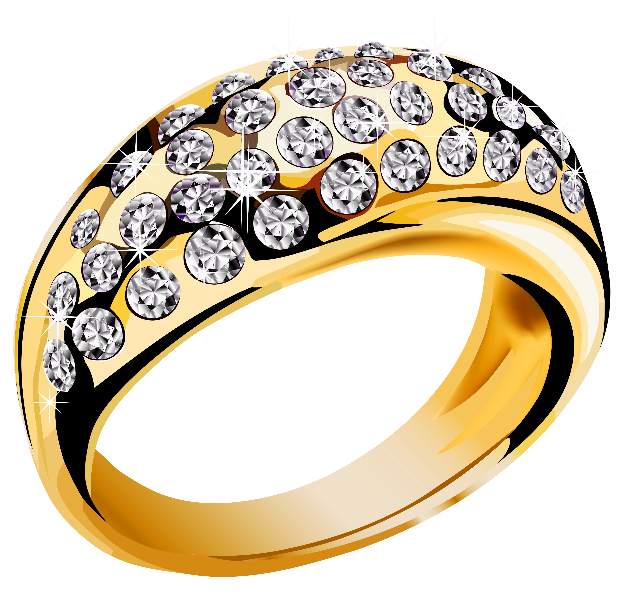 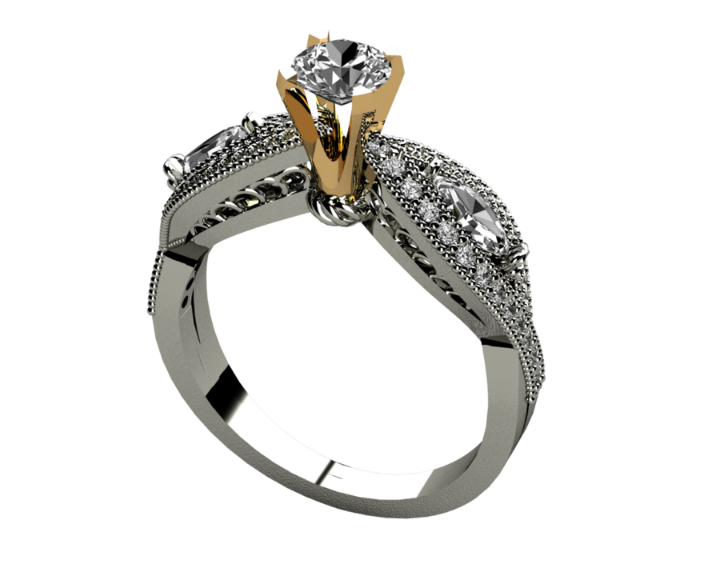 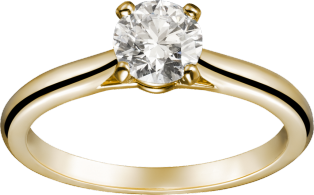 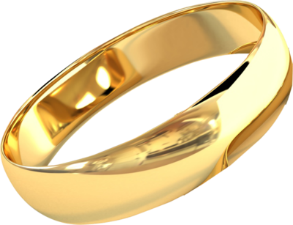 cin-cin
If you were to wear chin piercing on your double chin,  you could say that you had a “chin cin-cin” !
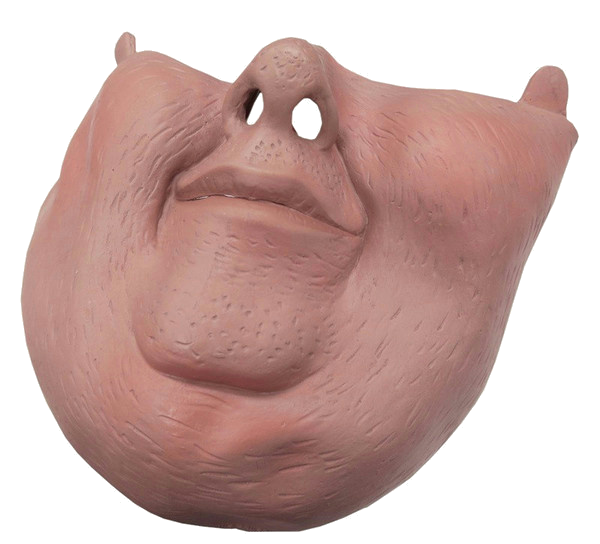 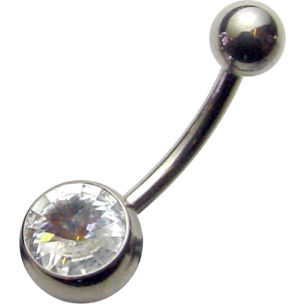